AP World Review: Modern: Video #30: Topic 5.4
Everything You Need To Know About Topic 5.4 To Succeed In AP World
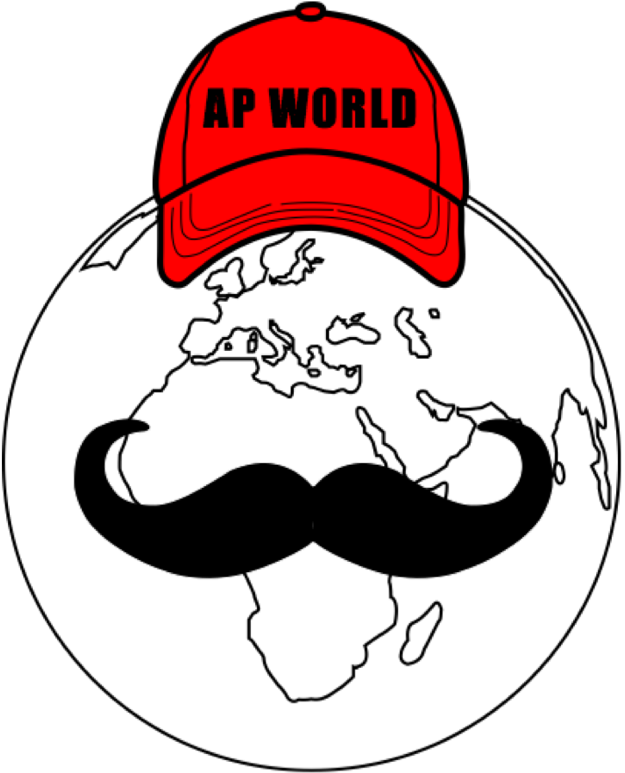 www.APWorldReview.com
Topic 5.4
This topic focuses on the spread of Industrialization throughout Europe and the world
During this time, European and American manufacturing will increase whereas the Middle East and Asia will see a decline in world production
Changes In Manufacturing
Shipbuilding increased in India in the 17th century
British tariffs led to a decline in Indian mining 
Arms Act of 1878:
Restricted the production of weapons in India
Textiles In India And Egypt
Increased textile production in India hurt British textile mills
With increased textile production in Europe in the 19th century, Egypt suffered with their textile exports
The Spread Of Industrialization
After Britain, Belgium, France, and Germany industrialized with Russia and Japan industrializing after
France saw a delay in industrialization due to the French Revolution and wars in Europe
After unification in 1871, Germany quickly became a major industrial power
Russia built the Trans-Siberian Railroad
Increased trade with Asia
Japan became industrialized after contact with the US (more in a few videos)
The Spread Of Industrialization
After the Civil War, the US industrialized at a significant rate
Immigrants worked in factories 
Transcontinental RR in 1869
Quick Recap
Spread of Industrialization
Impact of Industrialization on the Middle East and Asia
See You Back Here For Video #31!
Thanks for watching
Best of luck!
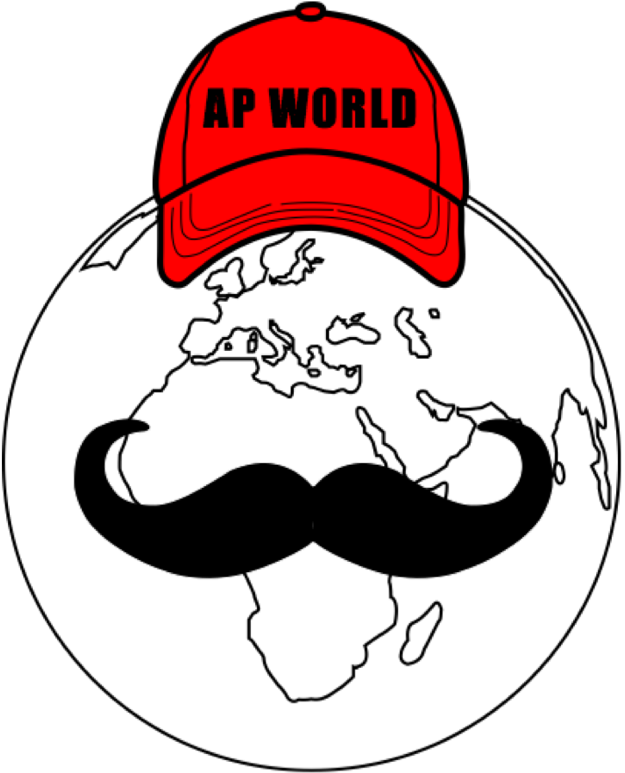